Houby
Když jsou houby na houby
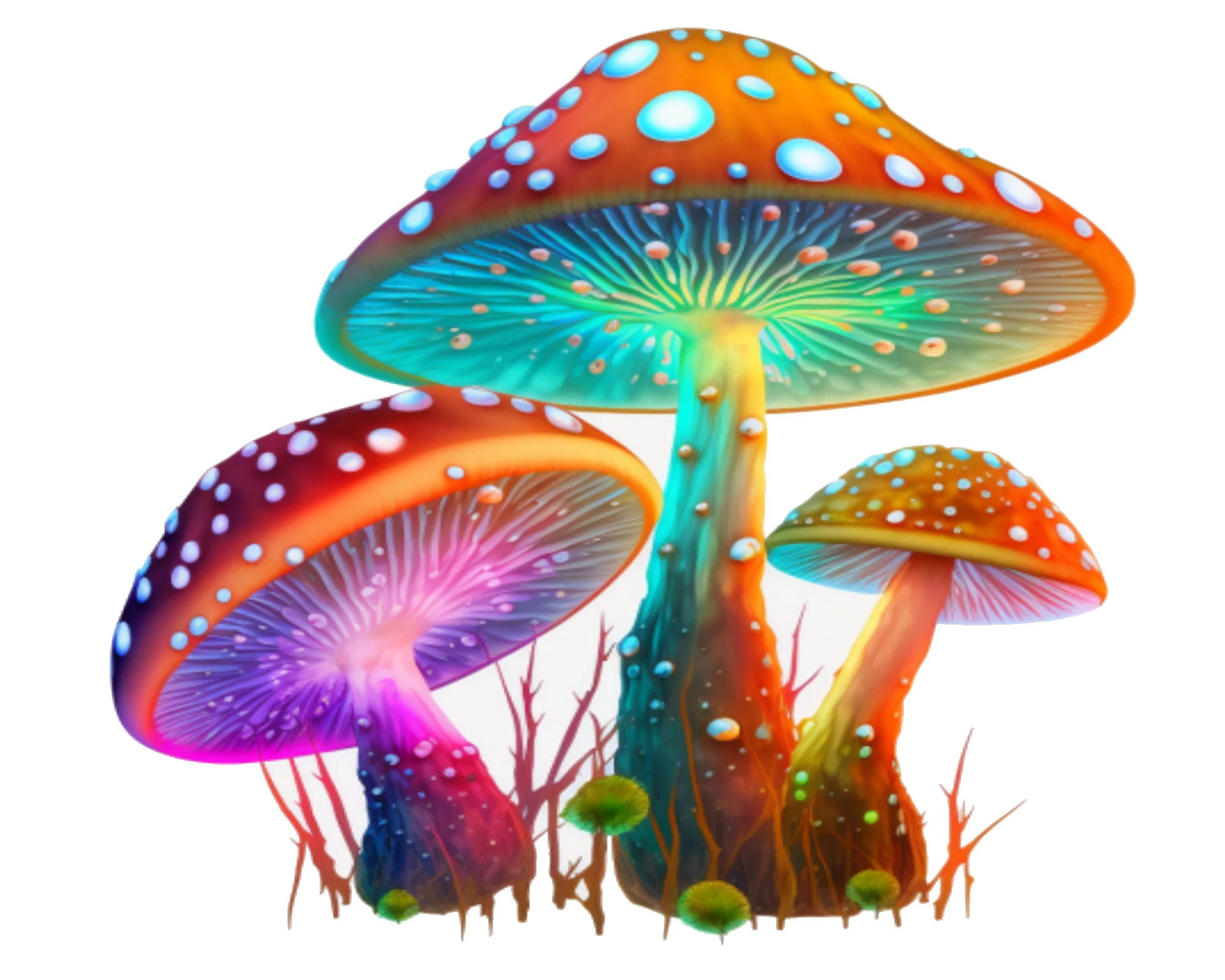 Anna Havlíková, Tereza Jedličková, Viktorie Koksová, Kateřina Pohanová
Vedoucí: Ing. Vojtěch Bartoň
‹#›
Projekt 4 - Houby
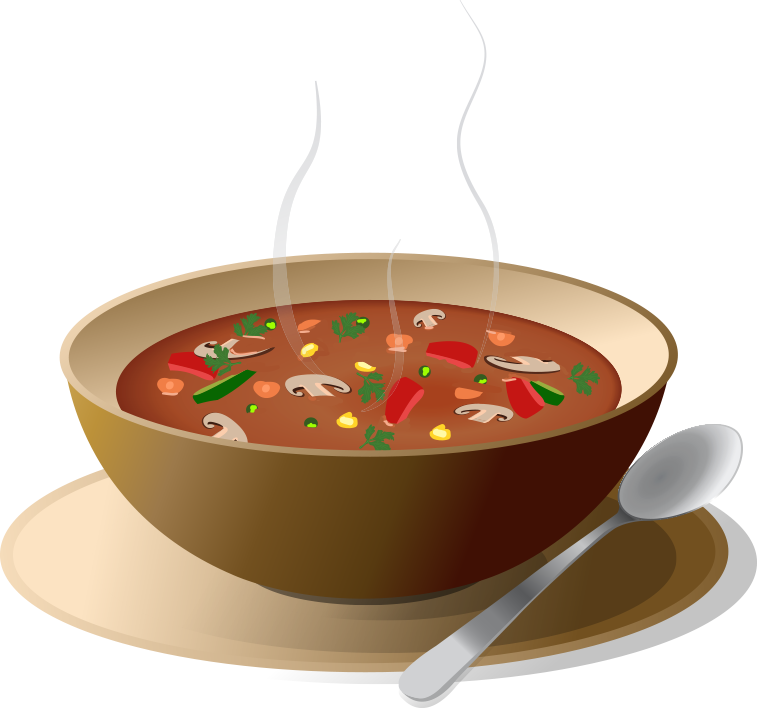 Zadání
3 skupiny houbařů nasbíraly houby
Uvařily 3 jídla
Udělalo se jim špatně
Které jídlo obsahovalo jedovaté houby a jaké?

WGS llumina MiSeq, paired-end, 300bp dlouhé čtení, coverage: 2-5 mil/vzorek.
6 fastq souborů
‹#›
Projekt 4 - Houby
Cíle
Navrhněte postup pro taxonomické zařazení vzorků a zjistěte jaké houby se nacházely v jídlech

Identifikujte geny pro toxiny

Navrhněte geny specifické jedovatým houbám z jídel pro jednodušší a rychlejší identifikaci s pomocí PCR
‹#›
Projekt 4 - Houby
Nástroj poskytující kontrolu kvality sekvencí DNA
Per base sequence quality, N or CG content
FastQC
Kontrola kvality dat a preprocessing
Preprocessing
Filtrování vadných sekvencí, trimming
Fastp
Kontrola
FastQC
‹#›
Projekt 4 - Houby
Rekonstrukce genomu bez použití referenčního genomu
Vznik contigů
SPAdes
De novo assembly
Alignment
Referenční databáze hub
BowTie2
Alignment quality control
Taxonomické zařazení
Samtools
‹#›
Projekt 4 - Houby
Alignment
Refenční databáze hub
BowTie2
Alignment
Taxonomické zařazení
Alternativy QualiMap, Picard Tools
Samtools
‹#›
Projekt 4 - Houby
Identifikace genů pro toxiny, PCR
Využití existujících databází

1000 Fungal Genomes project
National Library of Medicine (NIH)
Genetic Regulation of Mycotoxin Biosynthesis
T3db
Databáze toxinů
‹#›
Projekt 4 - Houby
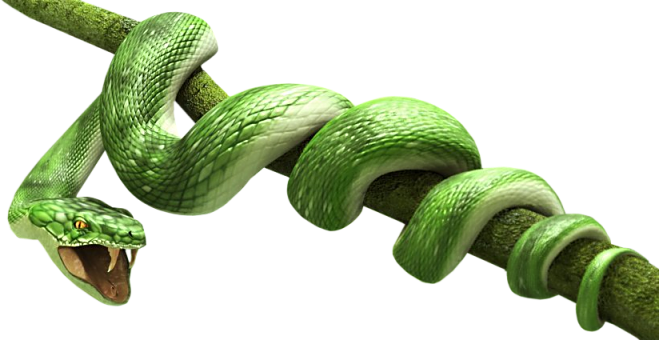 Nástroje
Bioconda
package management

SnakeMake
reprodukovatené výsledky
‹#›
Projekt 4 - Houby
Harmonogram
1.–2. týden
porozumění zadání, náčrt pipeliny, vyhledání nástrojů
3.–6. týden
kontrola kvality, alignment, de novo assembly, taxonomické přiřazení
7.–10. týden
hledání genů pro toxiny, pro PCR
11.–13. týden
kontrola a porovnání výsledků, úprava vizualizace
‹#›